ACC 2021 Highlights
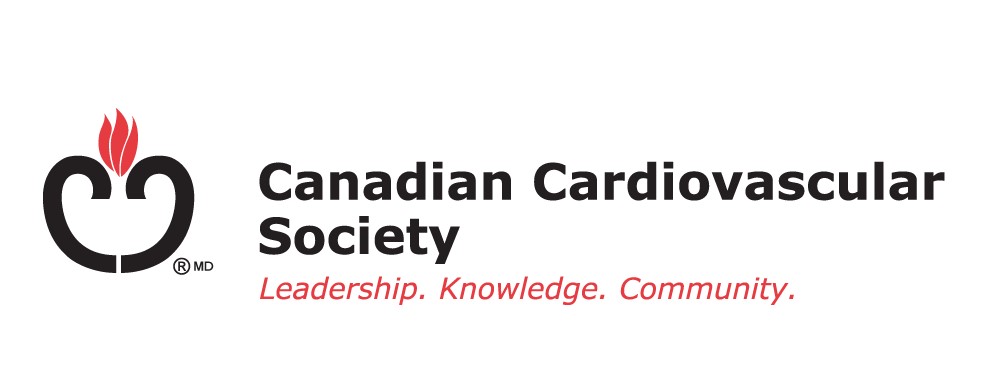 Highlights from ACC 2021Virtua – May 15-17, 2021
Heart Failure and Cardiomyopathies – Session 633: Diabetes and Heart Failure
Monday May 17, 10:45 am – 12:15 pm ET
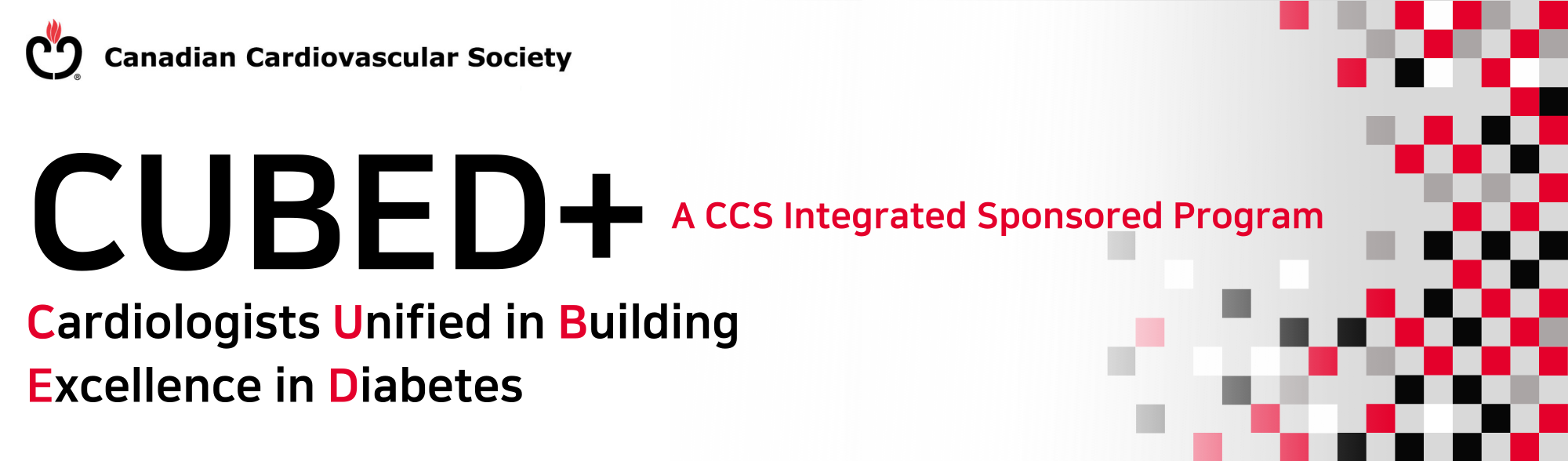 Prevention of Heart Failure in Patients with Diabetes

Dr. Biykem Bozkurt
Baylor College of Medicine
Houston, TX
How To Use SGLT2i in Patients with HF: Safety, Monitoring, Concomitant Medications 

Glenn Herrington, PharmD Wrightsville Beach, NC
Management of Diabetes in Stage C HFrEF

Dr. Nosheen Reza
Penn Medicine
Philadelphia, PA
[Speaker Notes: In this virtual session entitled, Heart Failure and Cardiomyopathies – Session 633: Diabetes and Heart Failure, Dr. Biykem Bozkurt. Dr. Nosheen Reza, and Glenn Herrington, PharmD, explore a number of key developments with regard to the prevention and management of heart failure (HF) in patients with diabetes. The session begins with an overview of the risk of HF among patients with diabetes, the incidence of diabetes in patients hospitalized with HF, and the new guidelines for the prevention of HF in patients with diabetes. The session then delves into the management of diabetes among patients with Stage C HFrEF, and how to safely use SGLT2i’s in patients with HF, including clinical pearls for the initiation, follow-up, and monitoring of SGLT2i’s.]
ACC 2021 Highlights
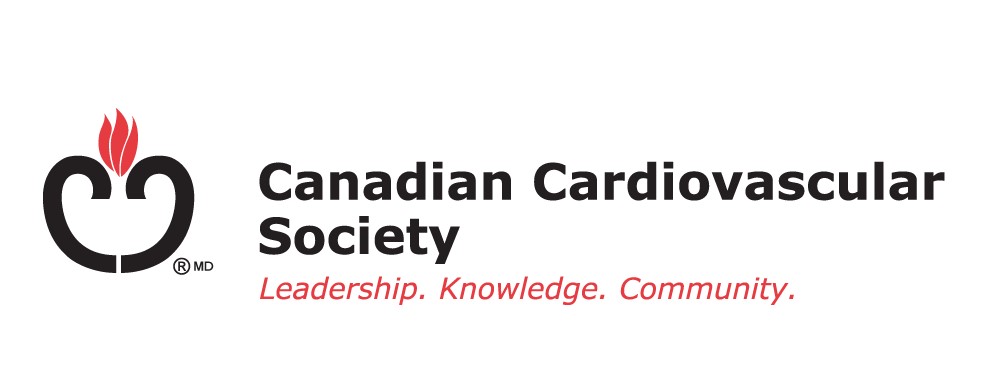 Heart Failure (HF) in Patients with Diabetes: Prevention
Prevention of New Onset HF in Patients with Diabetes
HF Risk in Patients with Diabetes
2-4x increased risk1
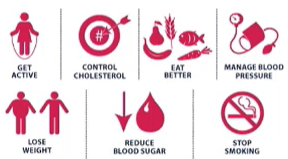 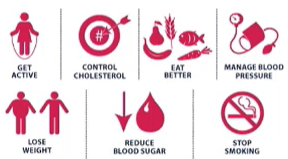 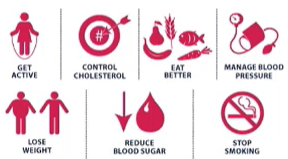 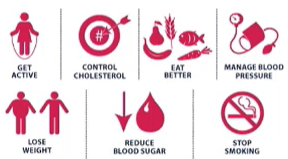 RISK FACTORS
Baseline BNP >50 ng/L2
Urine ACR >300 mg/g3
Cardiac troponin 
   >10 pg/mL4
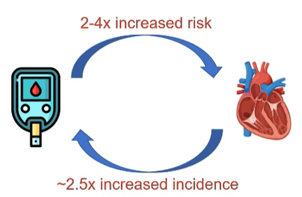 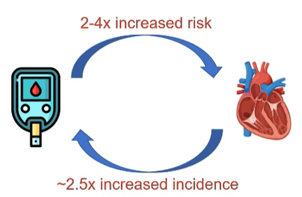 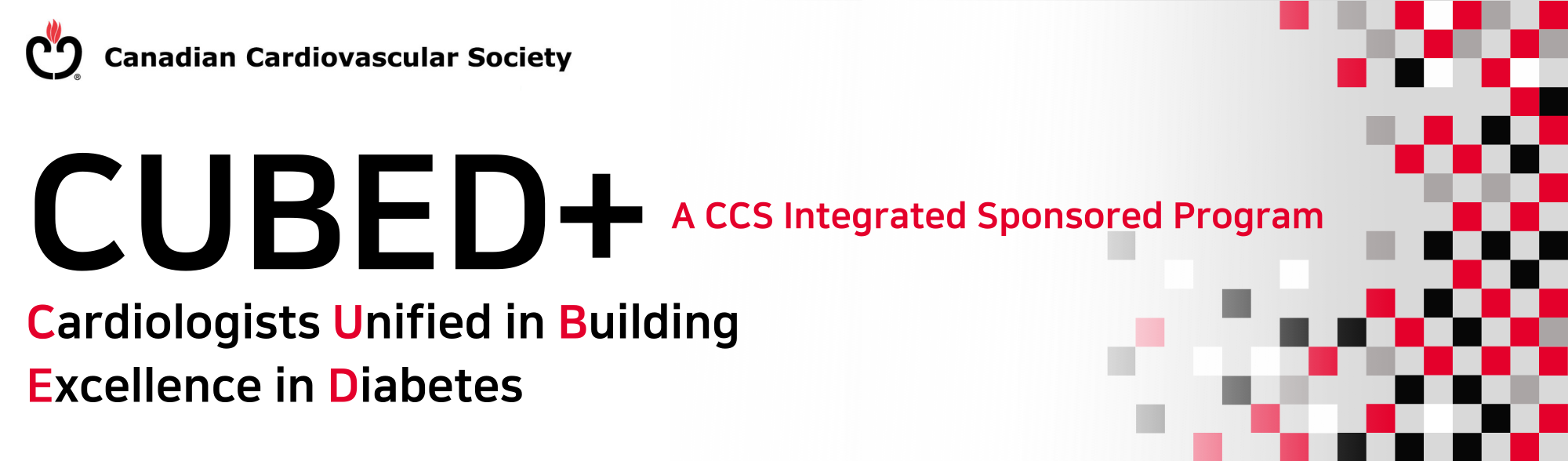 DM
HF
Get active
Adopt healthy eating habits
Manage blood pressure
Control cholesterol
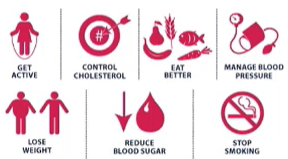 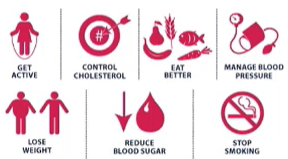 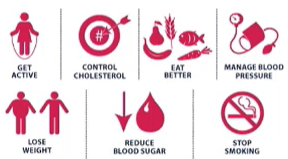 ~2.5x increased incidence
Lose weight
Maintain blood sugar in target range
Guidelines for the Prevention of HF5
Stop smoking
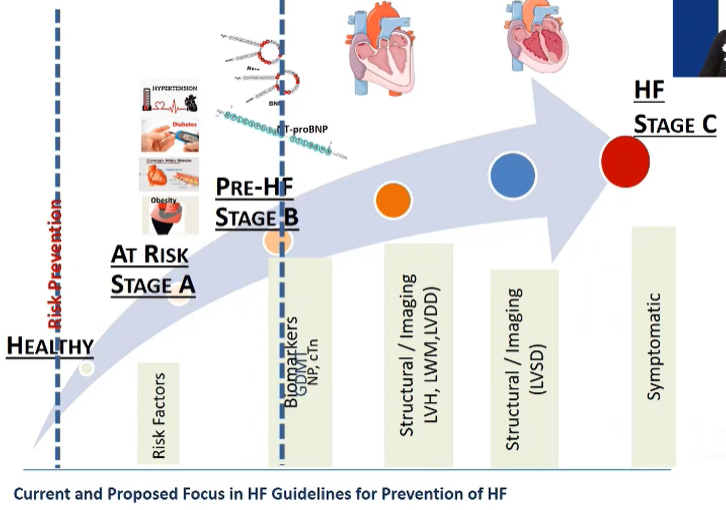 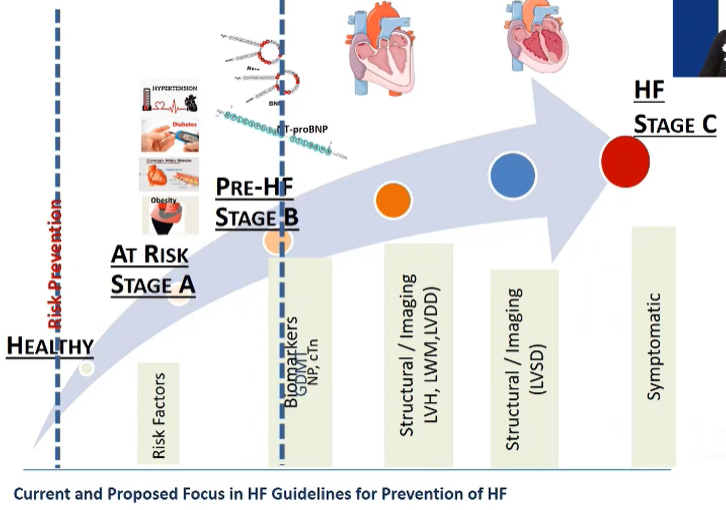 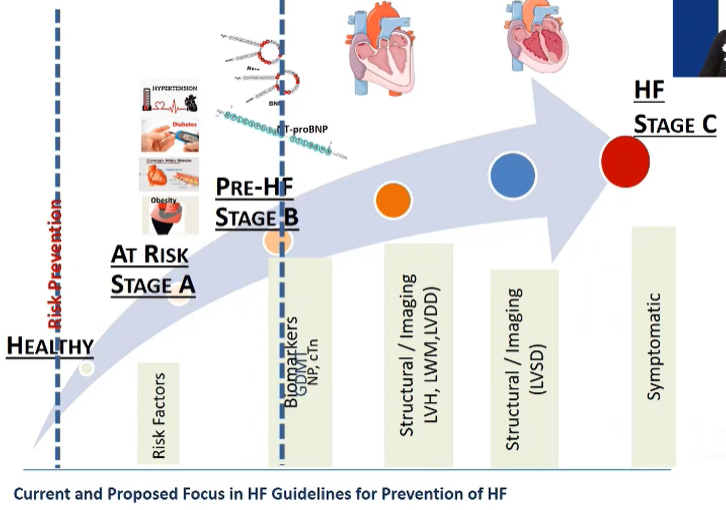 LIFESTYLE MODIFICATIONS6
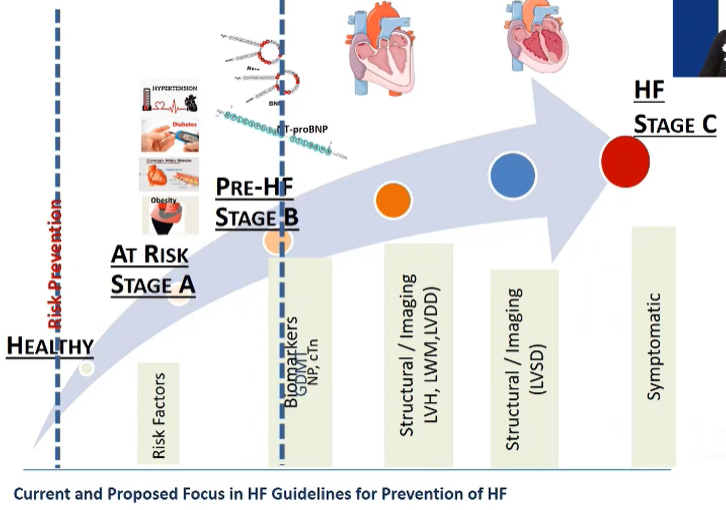 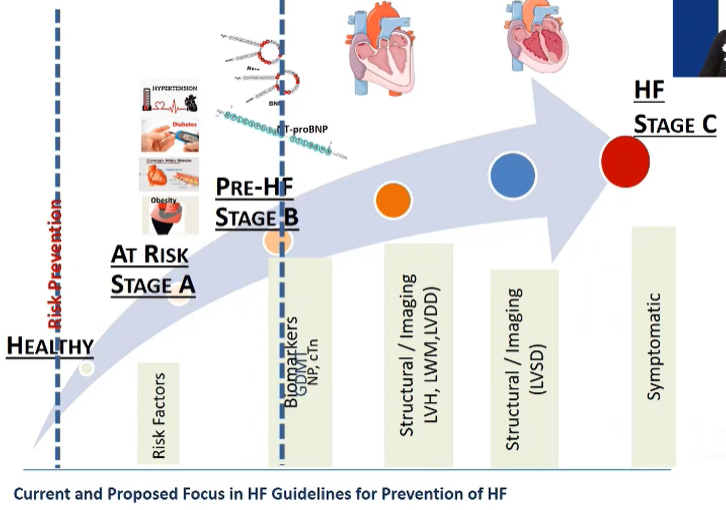 HF
Stage C
Pre-HF
Stage B
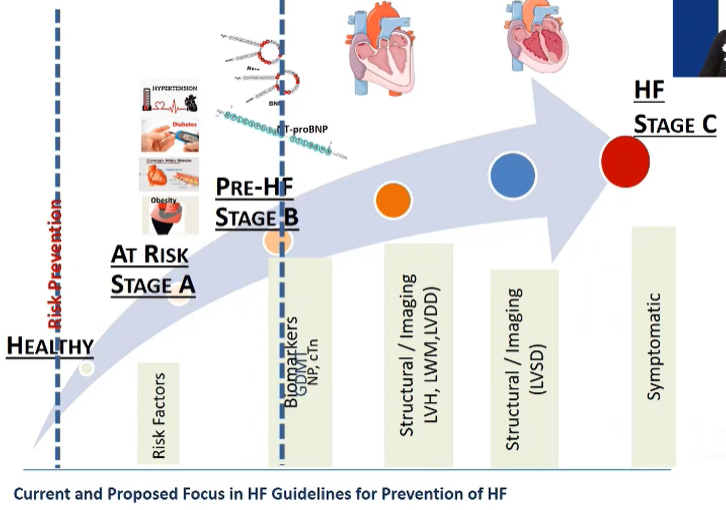 At Risk
Stage A
Structural /Imaging (LVSD)
Symptomatic
Structural / Imaging
(LVH, LWM, LVDD)
Healthy
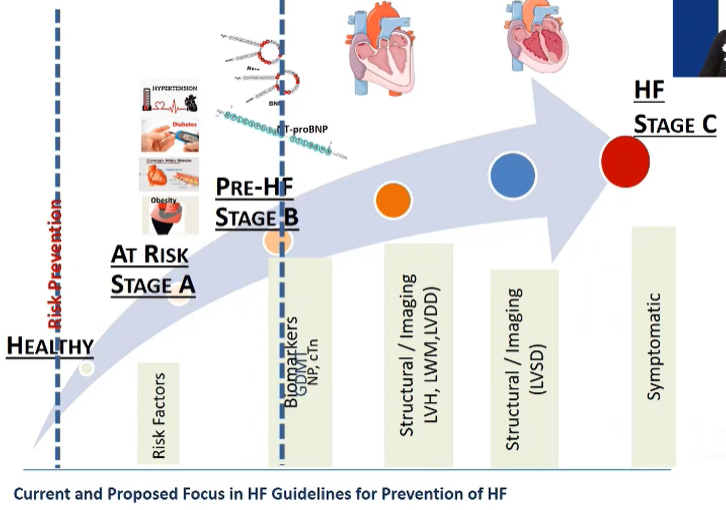 Biomarkers 
NP, cTn
Risk Factors
ACC 2021 Highlights
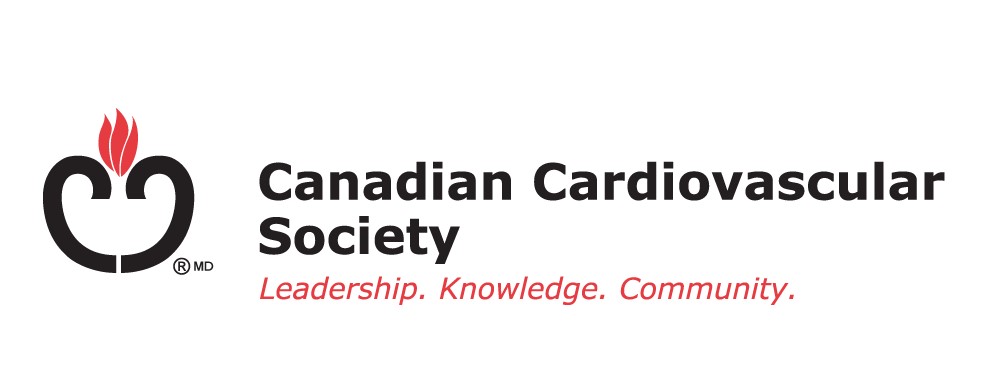 Heart Failure (HF) in Patients with Diabetes: Management
Glucose-Lowering Medications
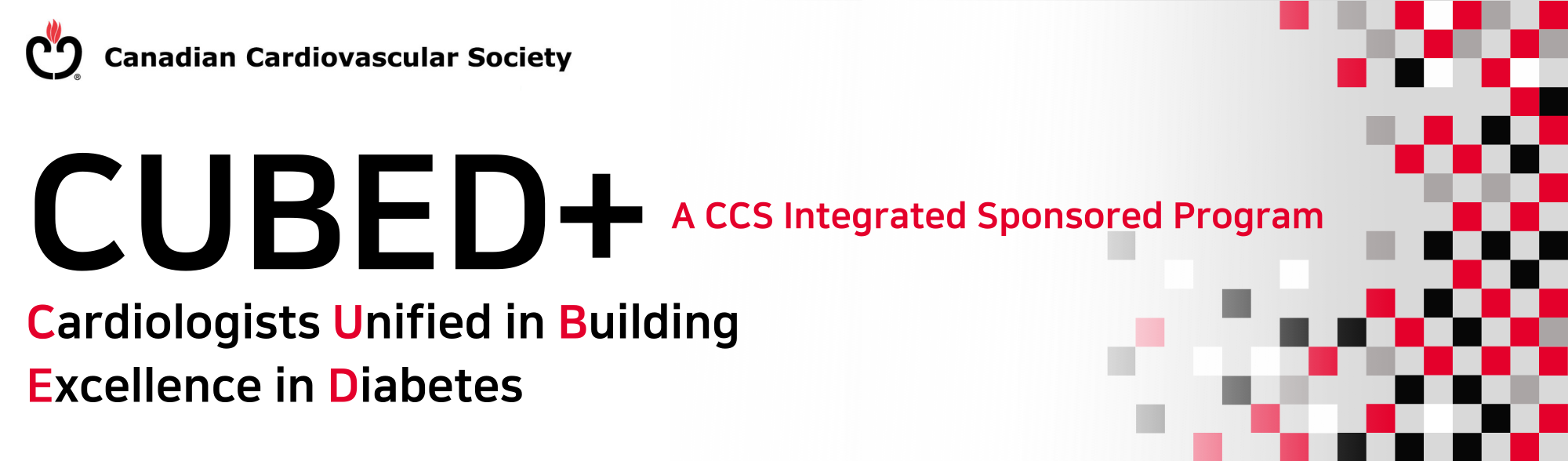 Metformin7
Neutral effect on HFrEF
Reasonable as initial therapy
SGLT2 inhibitors8,9
Reduced risk of mortality and HF hospitalization in patients with or without diabetes
Multiple favourable cardiorenal benefits
DPP-4 inhibitors (except saxagliptin) 1,10,11
Saxagliptin associated with increased risk of HF hospitalization
Risk of Stage C HFrEF patients requires further study
GLP-1 RAs1,12,113
Nominal effect on risk of hospitalization
Use with caution in patients with established HFrEF
Insulin14
No effect on HF hospitalization 
Associated with hypoglycemia and increased body weight; monitor carefully
Sulfonylureas15
Limited prospective trials but several observational analyses suggest increased risk of HF vs. metformin
Not favoured as initial therapy
Thiazolidinediones16
Adverse impact in patients with current or prior HFrEF
Should be avoided or withdrawn whenever possible
HbA1c target should be individualized.17 
For patients with Stage C HF, a goal of 7-8% is recommended.1
Moderate glycemic control may be best for patients with DM and HFrEF.1
ACC 2021 Highlights
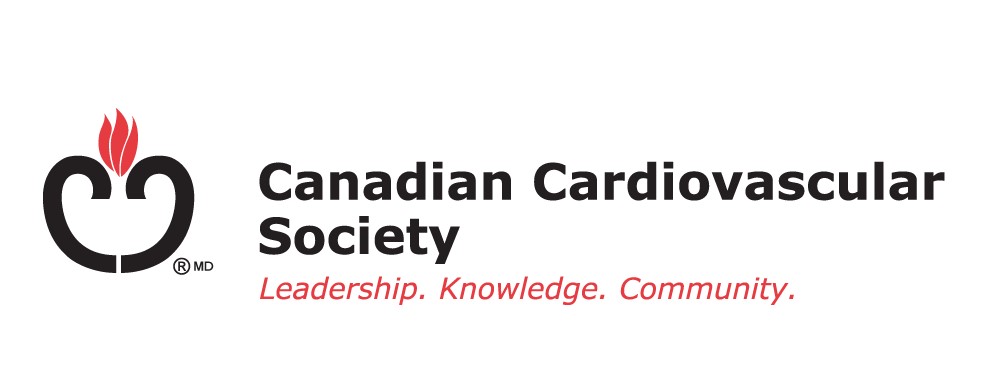 Heart Failure (HF) in Patients with Diabetes: Management
Suggested Pathway for Initiation of SGLT2 Inhibitors
High risk?
Highrisk?
InitiateSGLT2i
Present?
Screen for safety concerns
Access risk ofdehydration
Access risk ofhypoglycemia
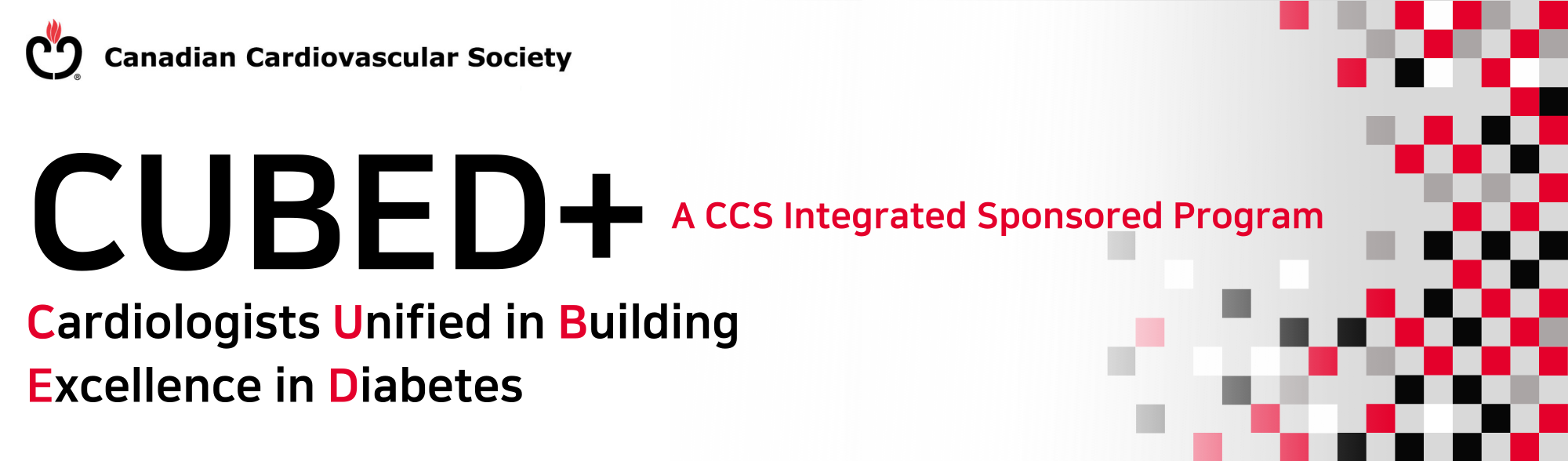 No
No
No
Yes
Yes
Yes
Reduce/holdinsulin* or SU
Reduce/holdinsulin* or SU
Do not initiate SGLT2i
Patient self-monitoring
* Consider collaboration with  PharmD, PCP, or endocrinologist
Hold SGLT2 inhibitors: 
in severely acutely ill patients;
in those with ketonemia or ketonuria, and; 
during prolonged fasting and surgical procedures.
2-weekfollow-up
Routine follow-up
ACC 2021 Highlights
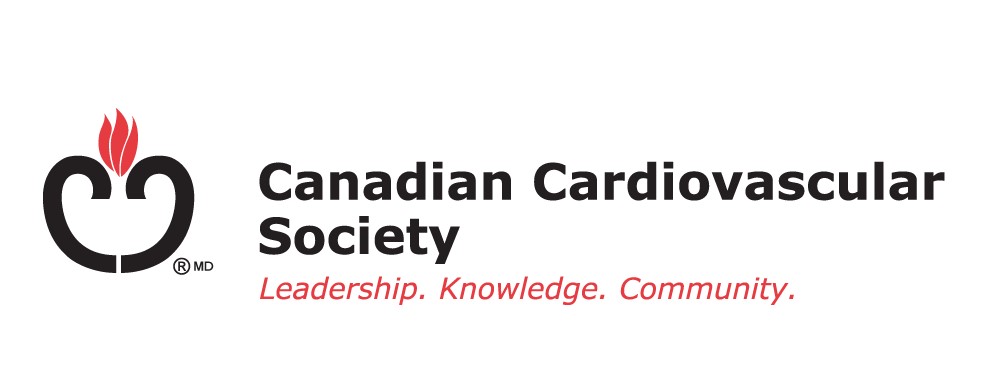 Heart Failure (HF) in Patients with Diabetes: Management
Clinical Pearls for Initiation of SGLT2 Inhibitors
Clinical Pearls for 2-wk F/U & Monitoring of SGLT2 Inhibitors
ASSESS GLYCEMIC CONTROL & ANTIHYPERGLYCEMIC REGIMEN
Patient self-monitoring logs
HbA1c
Well-controlled?
Continue metformin
Stop SU, thiazolidinedione, DDP-4i 
Poorly controlled?
Complex regimen or insulin?
Coordinate w PharmD, PCP, endo
PROVIDE PATIENT EDUCATION & SCREEN FOR POTENTIAL CONTRAINDICATIONS
Type 1 diabetes
Previous allergy to SGLT2i
eGFR ≤ 30 mL/min (≤ 45 mL/min for empagliflozin)
Dialysis
Pregnancy/lactation
Frequent UTI or candidiasis
ASSESS FOR ADVERSE DRUG REACTIONS
Patient reports any concerns?
Dysuria
Polyuria
Signs of dehydration
Hypotension
Hypoglycemia
ASSESS GLYCEMIC CONTROL & ANTIHYPERGLYCEMIC REGIMEN
Patient self-monitoring logs
  Well-controlled?
Continue current medications
  Worsening control?
Coordinate with PharmD, PCP, endo
Consider adding GLP-1 RA, resuming SU, or  insulin
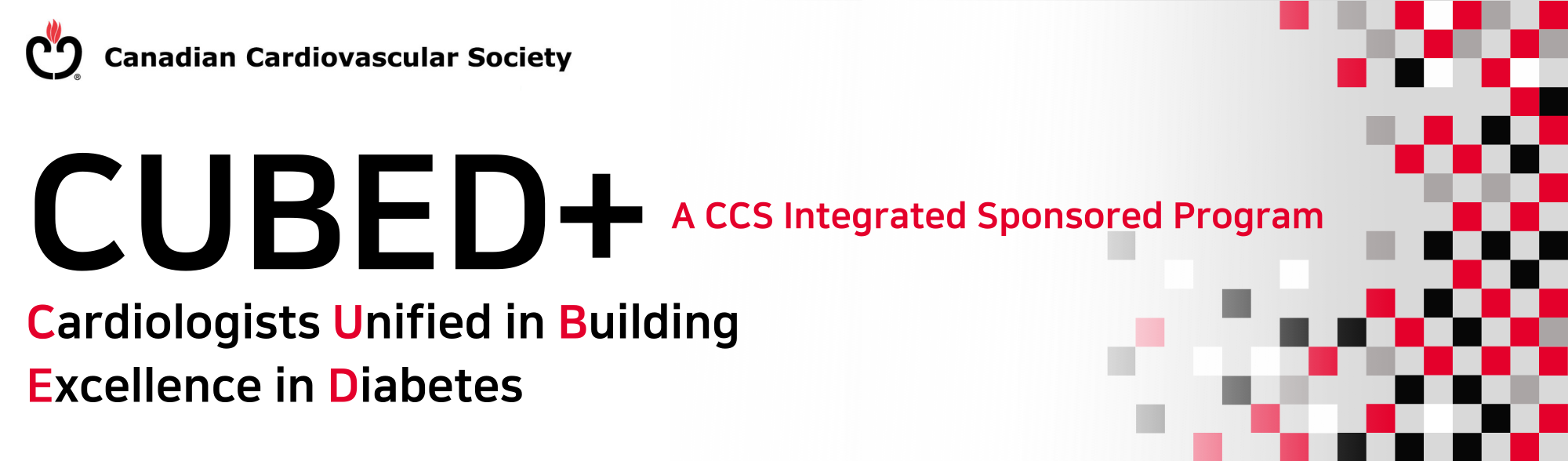 ASSESS CURRENT VOLUME STATUS & DIURETIC REGIMEN
Vital signs
Labs (BUN, SCr, pro-BNP)
Patient self-monitoring logs:
Euvolemic
Reduce diuretic regimen by 50%
Low threshold for extra doses PRN
ASSESS CURRENT VOLUME STATUS & DIURETIC REGIMEN
Patient self-monitoring logs
  Euvolemic: continue current regimen
  Hypervolemic: increase diuretic
  Hypovolemic: decrease diuretic or     change to PRN only
Vital signs
Repeat labs:
BUN
SCr
+/- pro-BNP
Hypervolemic
Continue current regimen
Low threshold for patient to reduce by 50%
ACC 2021 Highlights
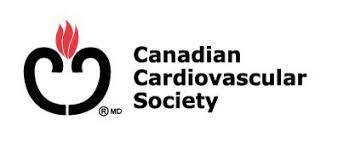 References
Dunlay SM, et al. Circulation. 2019;140(7):e294-e324.
Ledwidge M, et al. JAMA. 2013;310(1):66-74.
Berg DD, et al. Circulation. 2019;140(19):1569-577.
Zelniker TA, et al. Eur J Heart Fail. 2021;23(6):1026-1036.
Bozkurt B, et al. J Cardiac Fail. 2021 Mar 1:S1071-9164(21)00050-6.
Del Gobbo LC, et al. JACC Heart Fail. 2015;3(7):520-528.
Eurich DT, et al. Circ Heart Fail. 2013;6(3):395-402.
Zelniker TA, et al. Lancet. 2019;393(10166):31-39.
Genuardi MV, et al. Ther Adv Cardiovasc Dis. 2021;15:17539447211002678.
10. Monami M, et al. Nutr Metab Cardiovasc Dis. 2014;24(7):689-697.
11. McGuire DK, et al. Circulation. 2019;139(3):351-361.
12. Bethel MA, et al. Lancet Diabetol Endocrinol. 2018;6(2):105-113.
13. Khan MS, et al. Circulation. 2020;142(12):1205-1218.
14. ORIGIN Trial Investigators. N Engl J Med. 2012;367(4):319-328.
15. Roumie CL, et al. J Am Heart Assoc. 2017;6(4):e005379.
16. Yancy CW, et al. Circulation. 2013;128(16):e240-e327.
17. Turnbull FM, et al. Diabetologia. 2009;52(11):2288-2298.
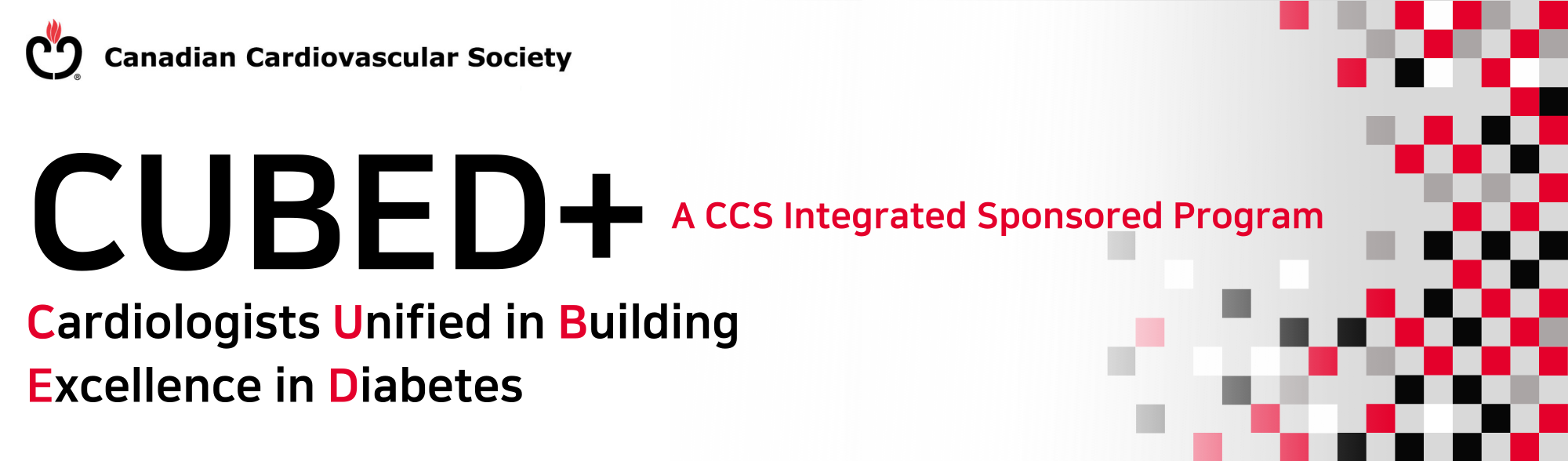